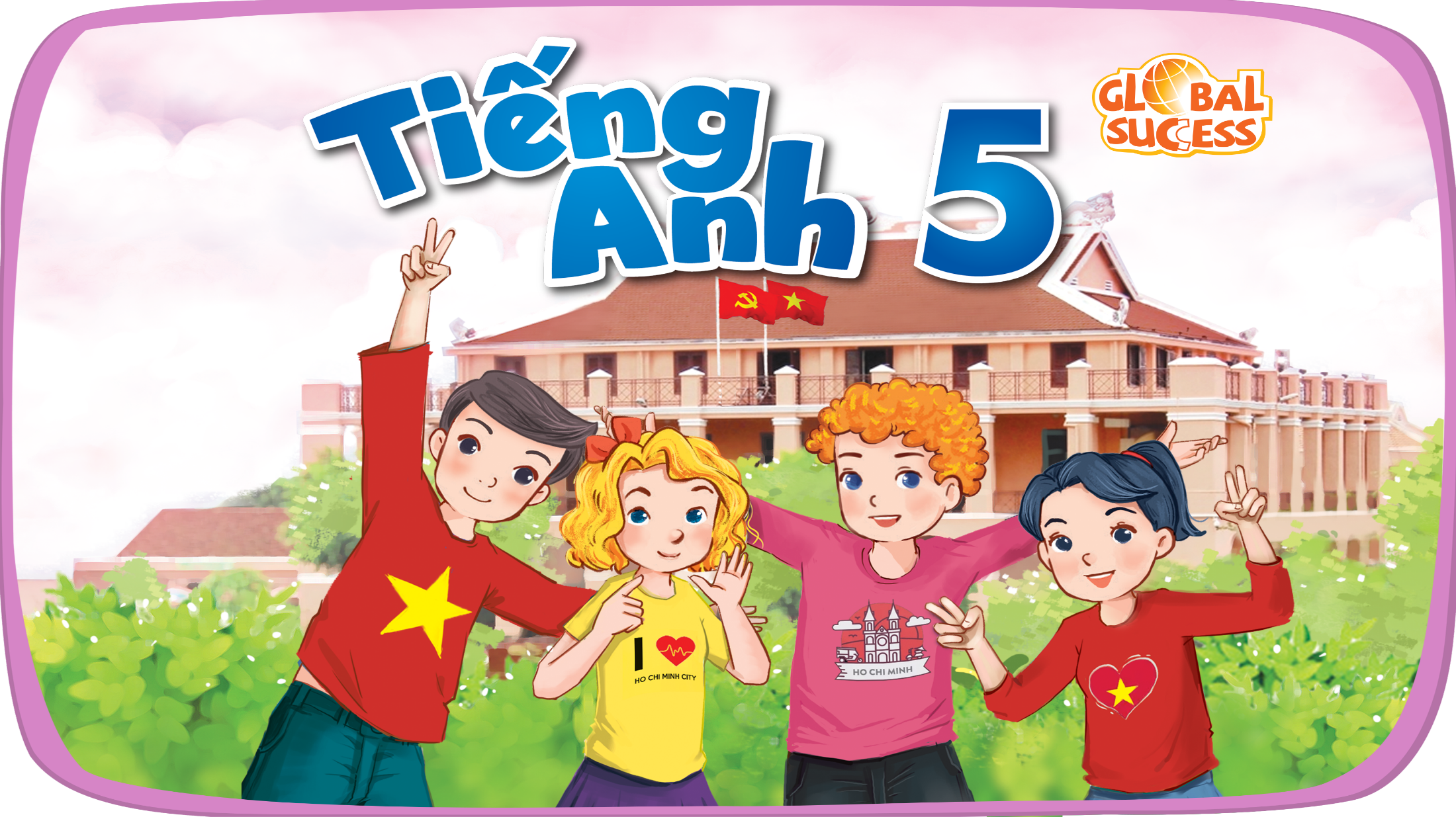 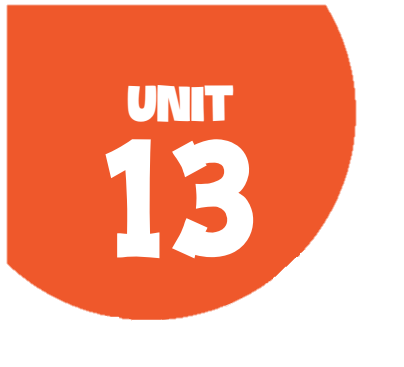 OUR SPECIAL DAYSLesson 3 - Period 6
Table of contents
Warm-up
1
Activity 1
2
Read and answer.
Activity 2
3
Let’s write.
Activity 3
4
Project.
Fun corner
5
Let's play.
01
Warm-up
pizza
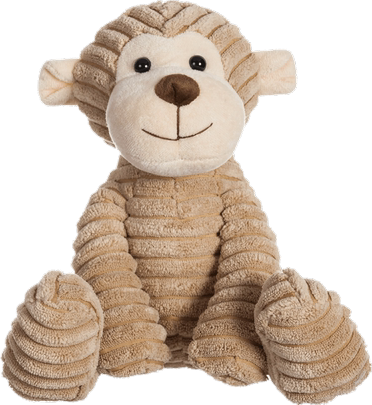 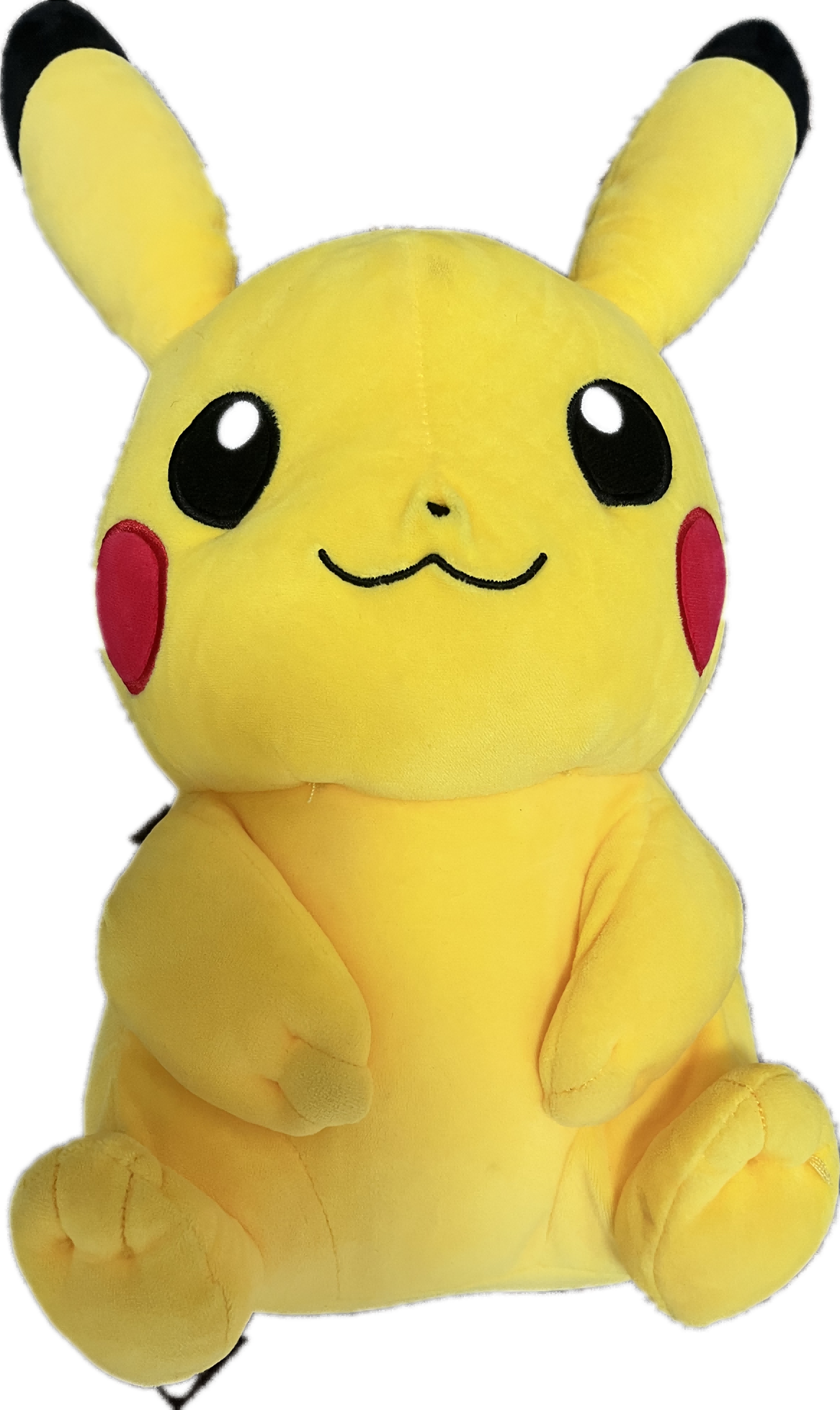 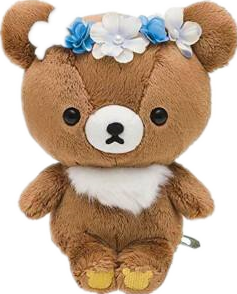 lemonade
burger
pizza
I will have ………… .
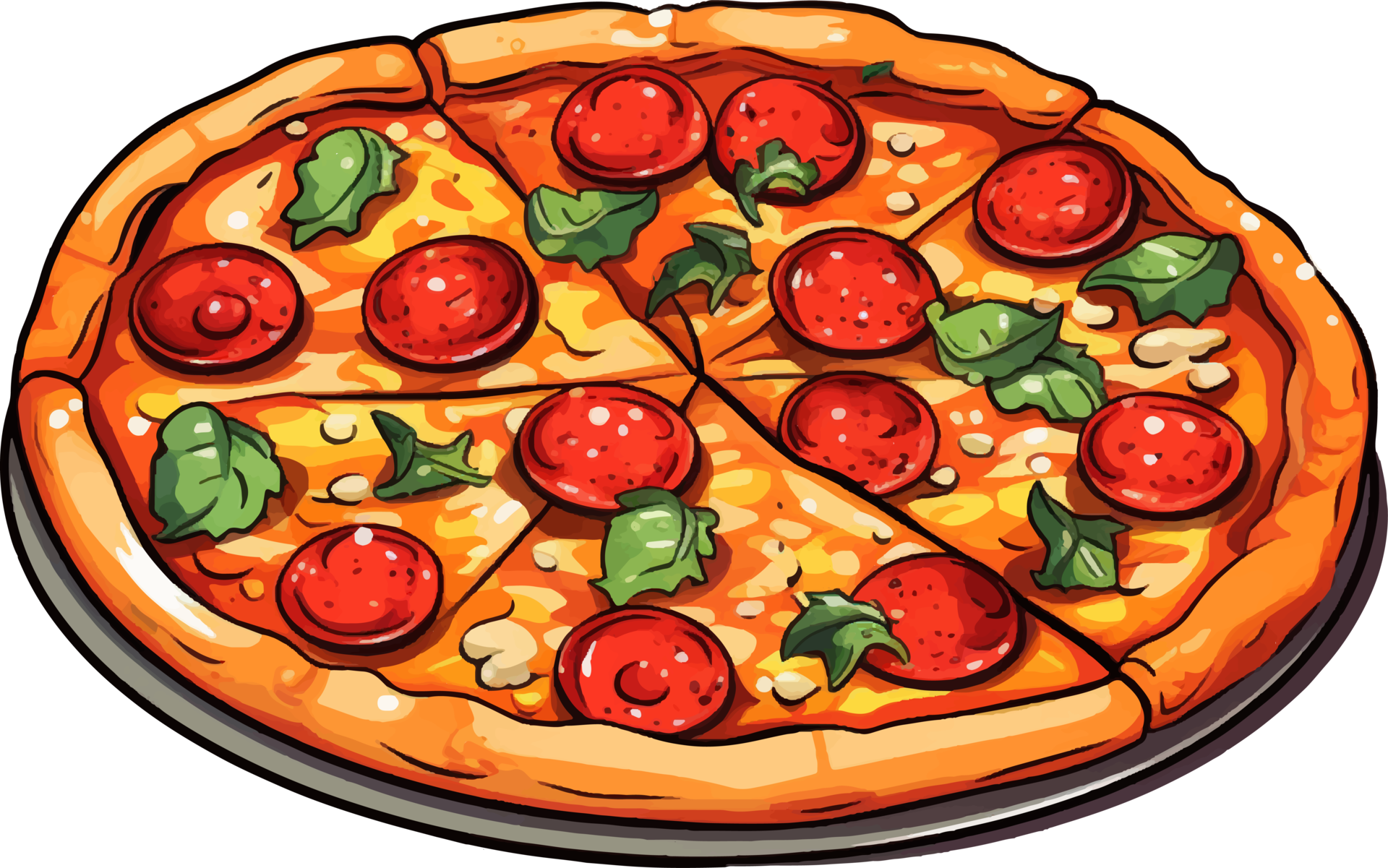 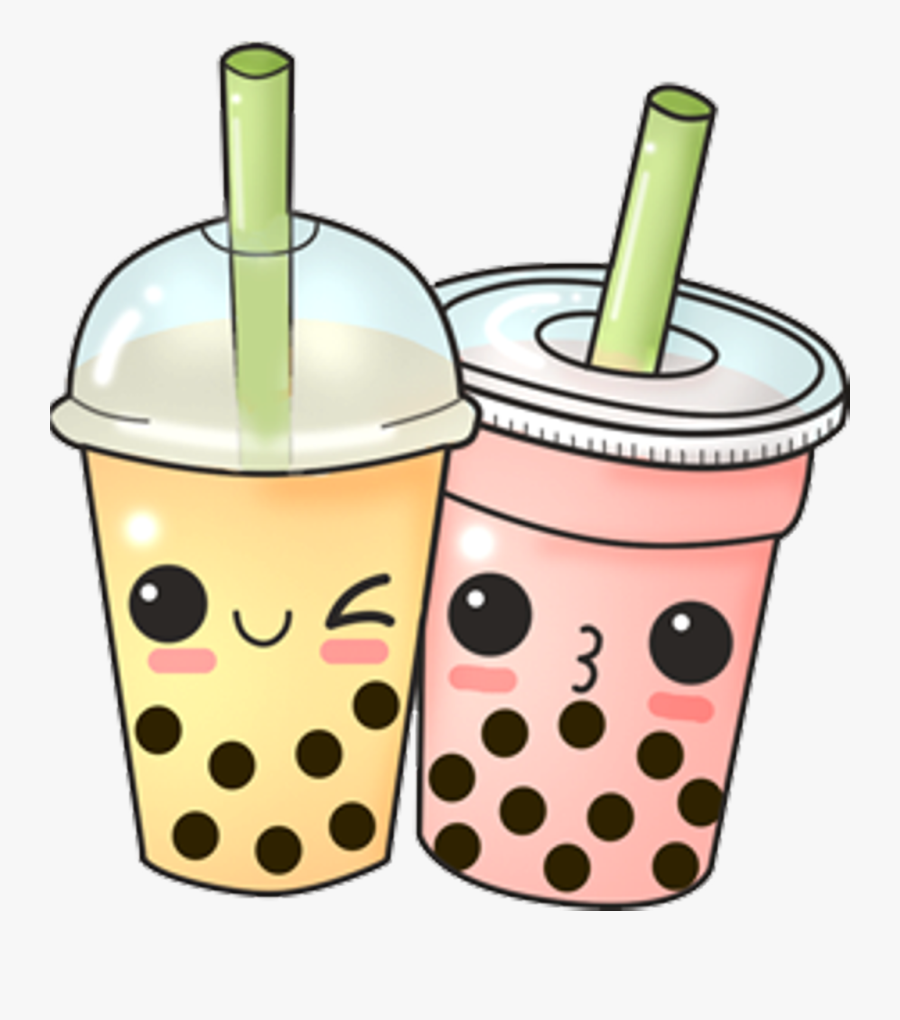 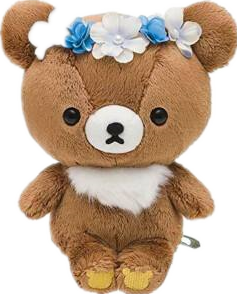 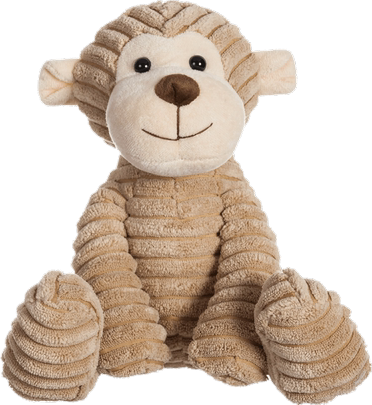 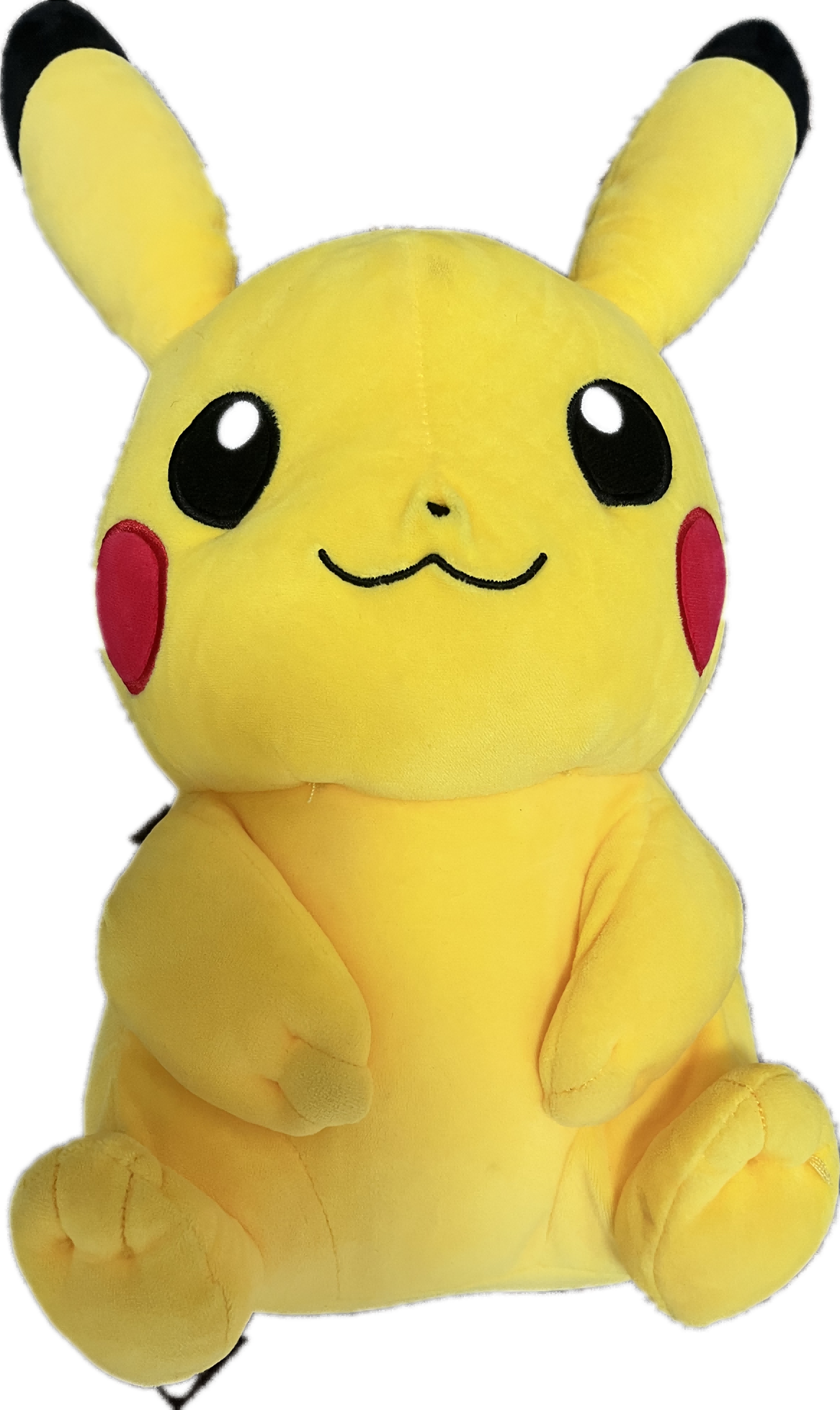 juice
milk tea
lemonade
milk tea.
We will have …………….
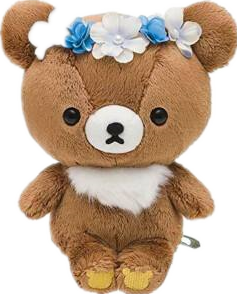 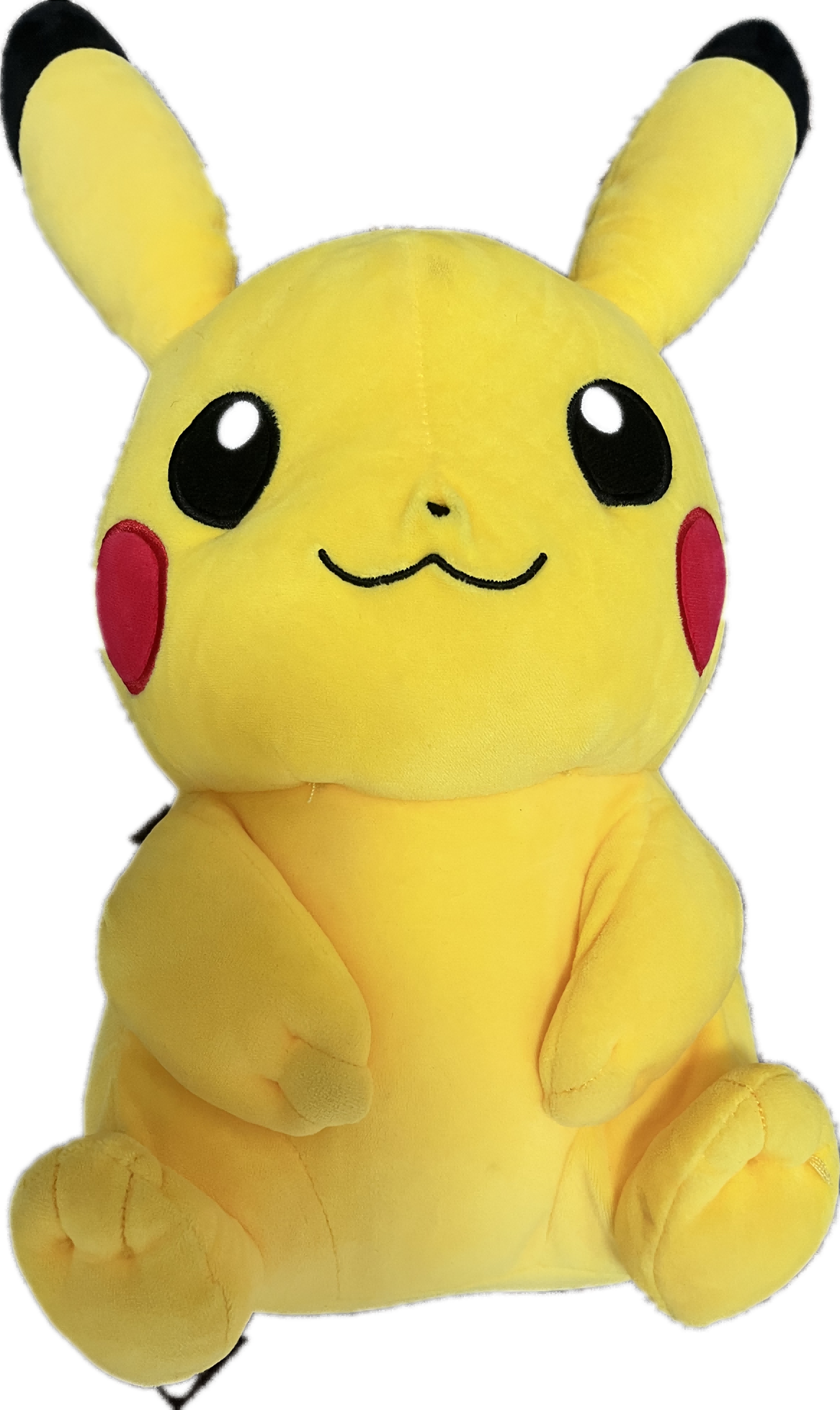 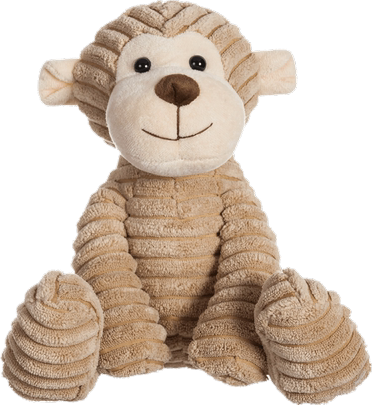 cake
pizza
burgers
burgers
I will have ………………
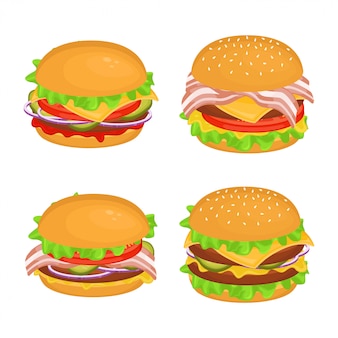 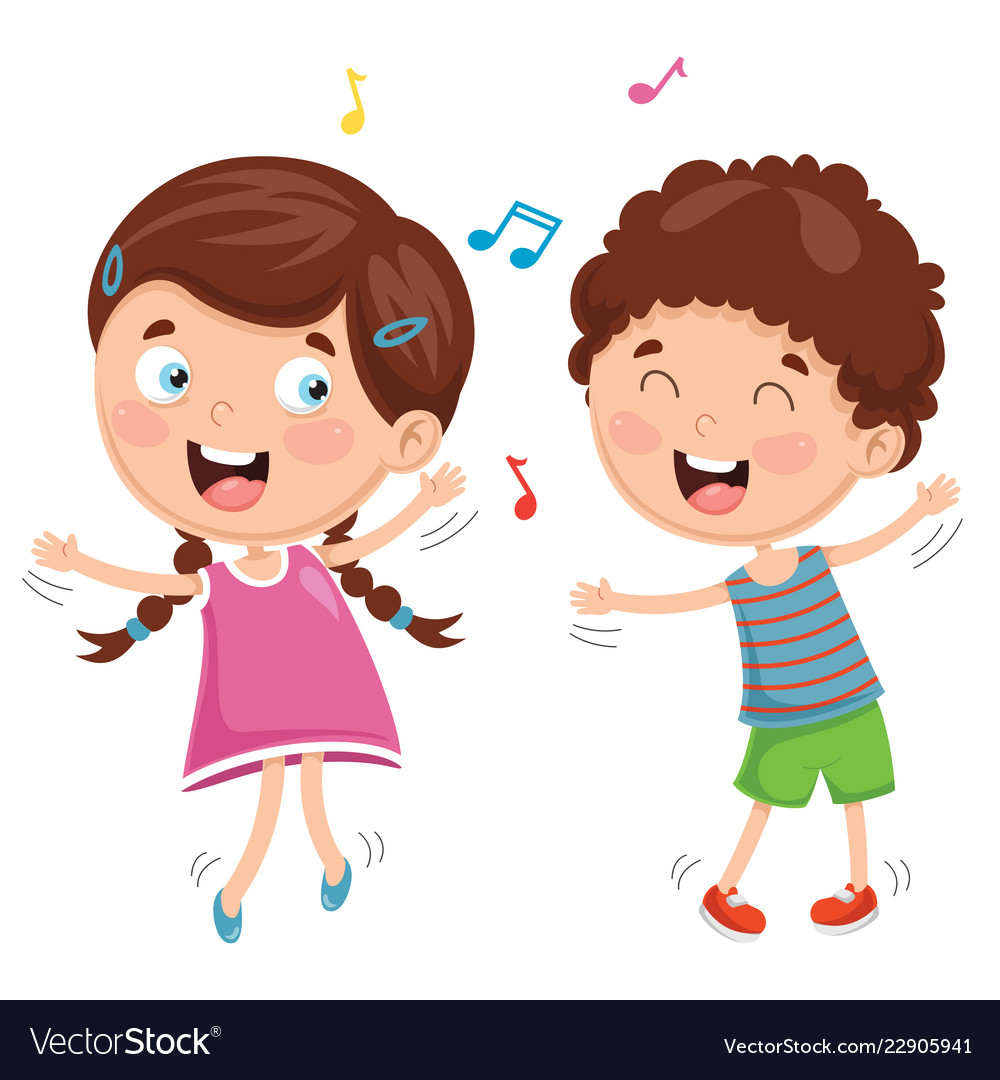 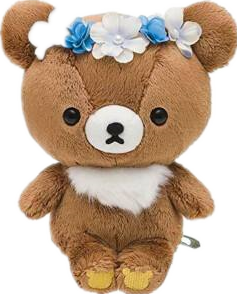 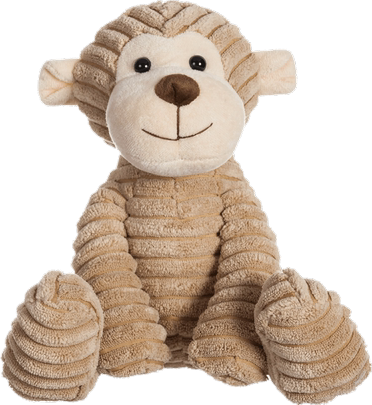 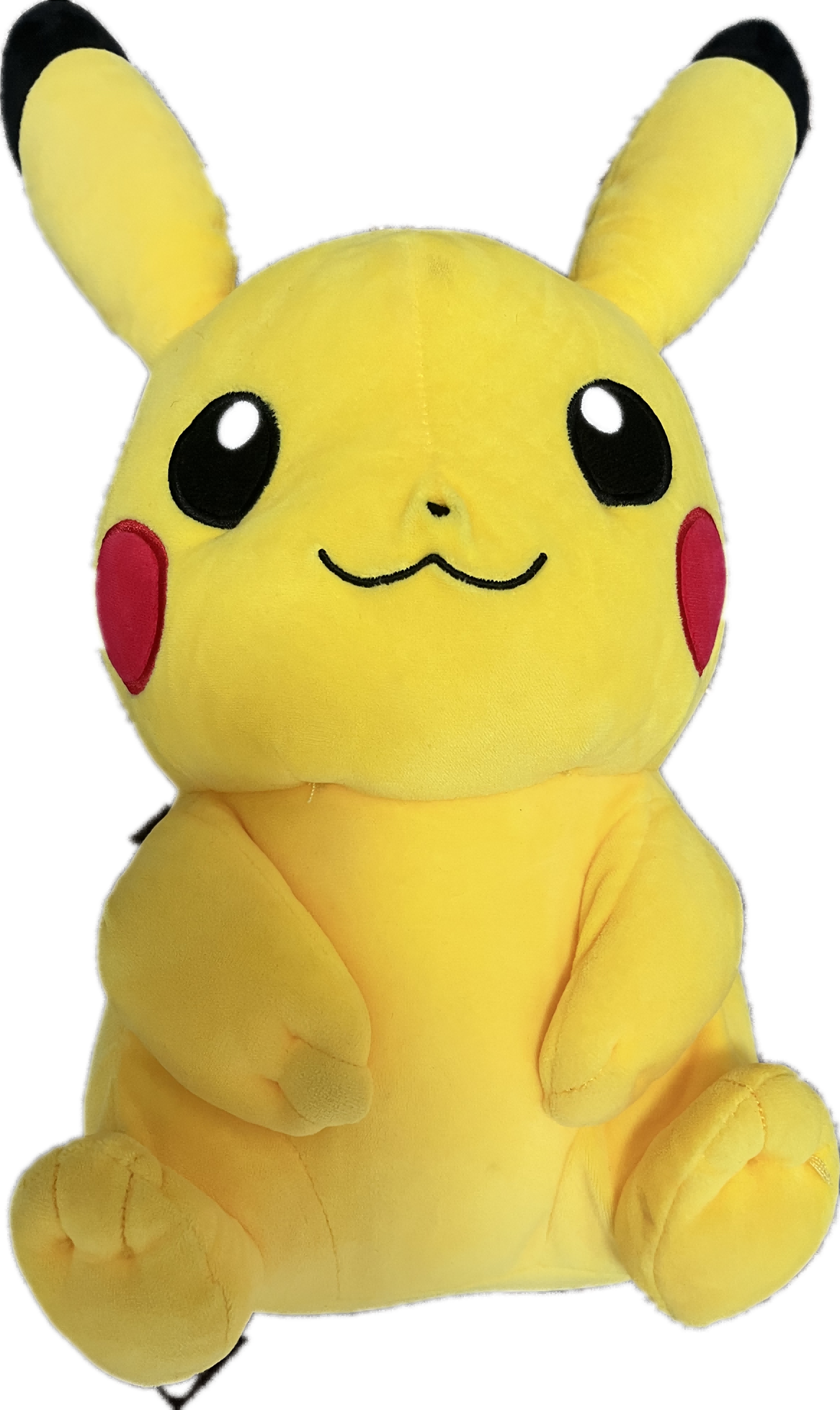 sing
dance
play
dance
We will ………………
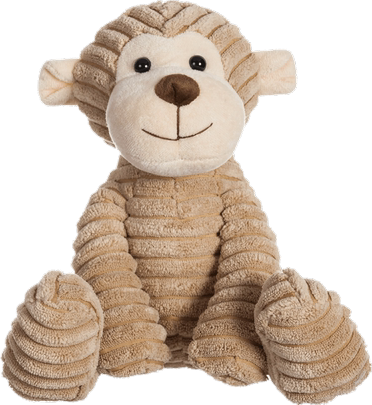 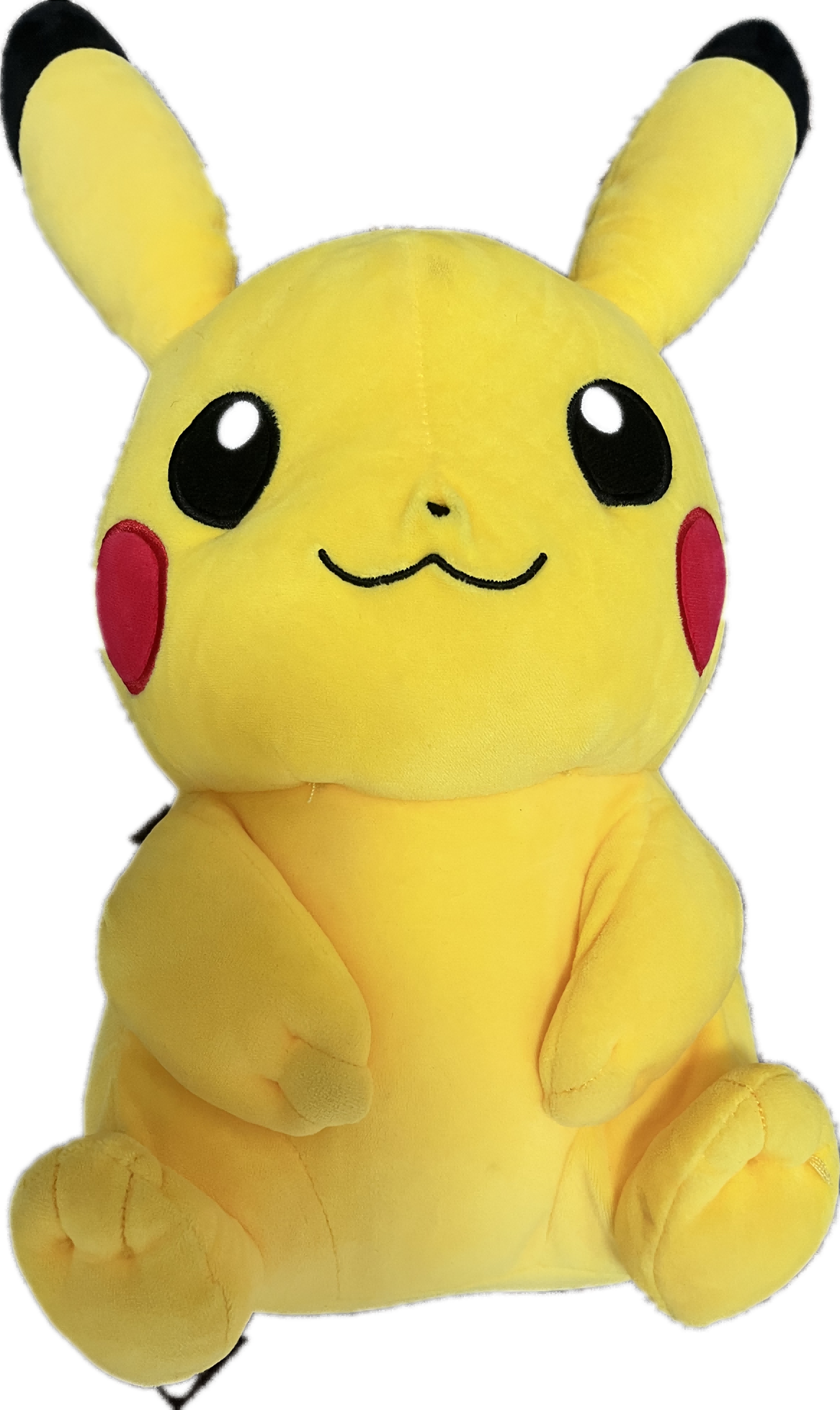 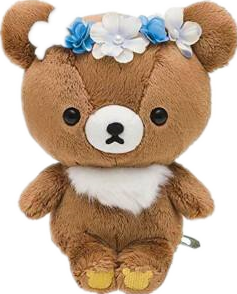 apple juice
party
burgers
party
I will have a ……………..
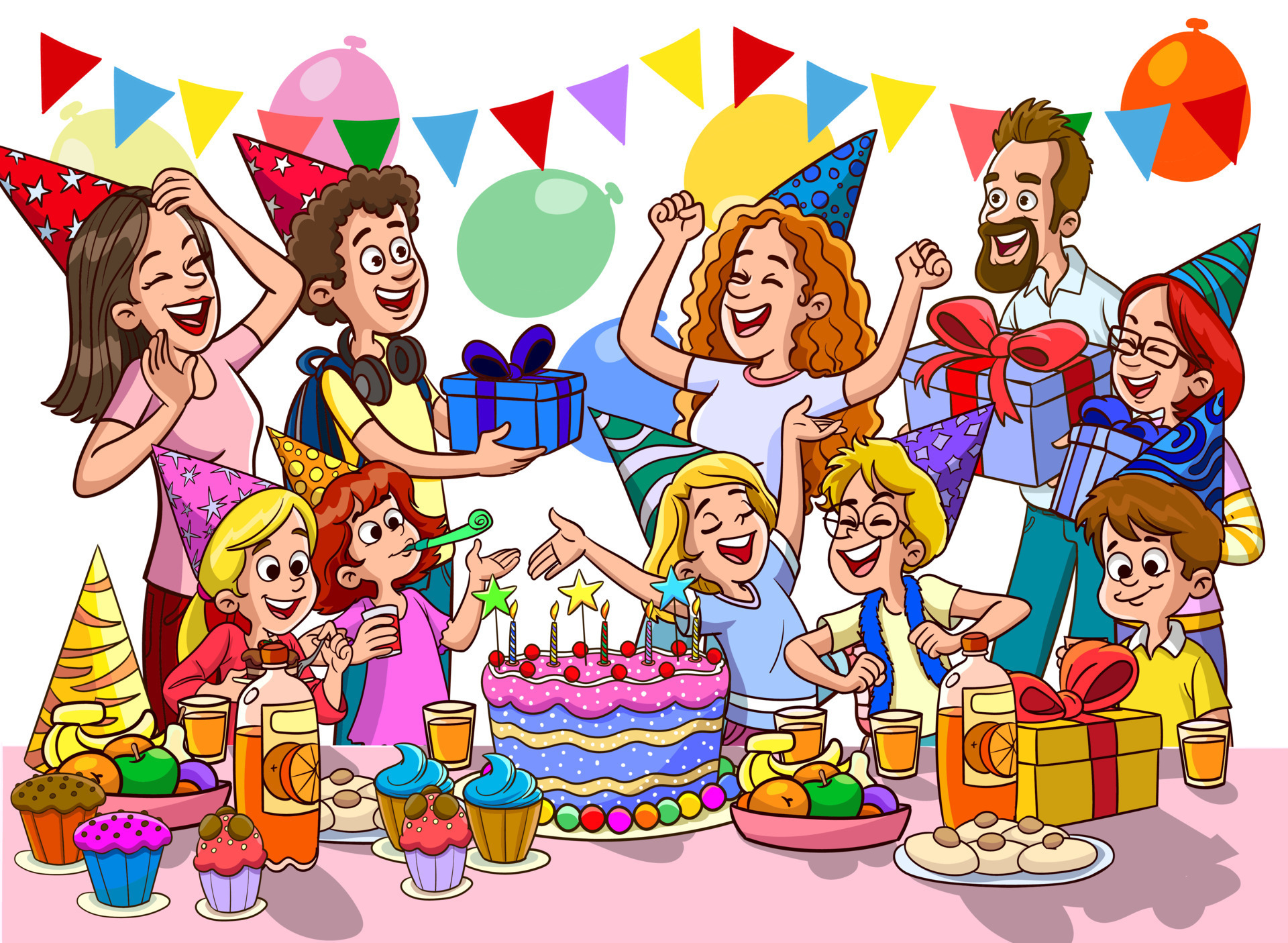 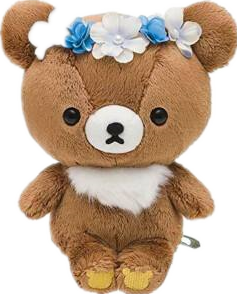 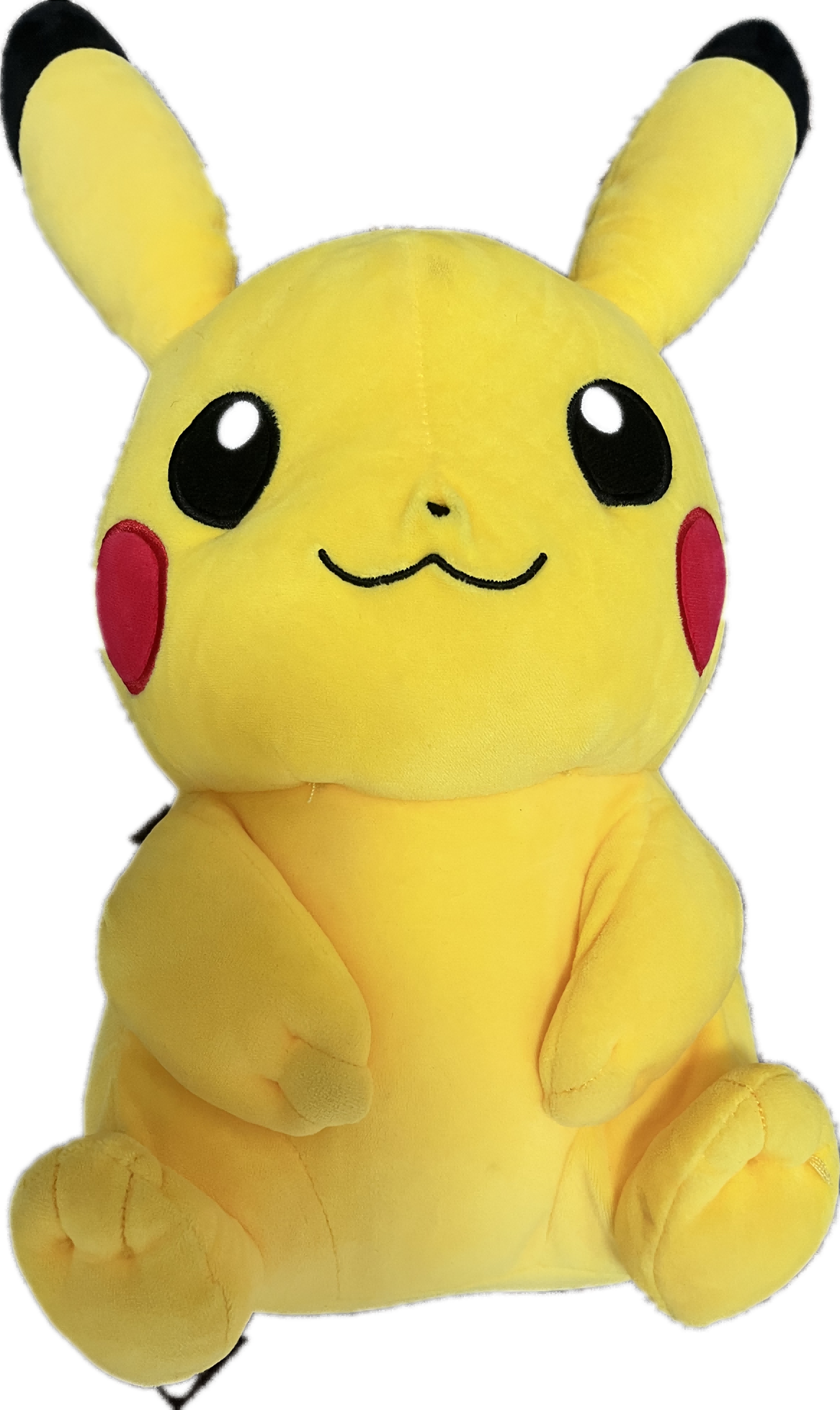 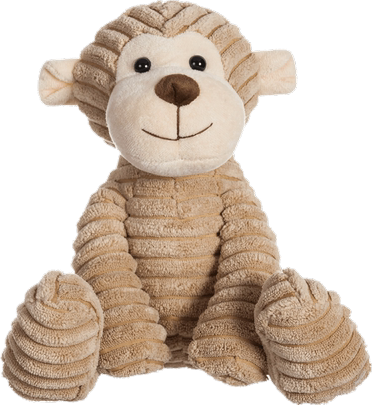 sing
dance
play
sing
We will ………..
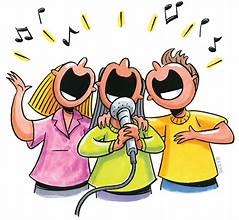 02
Activity 1
Read and answer.
Read the question and underline keywords.
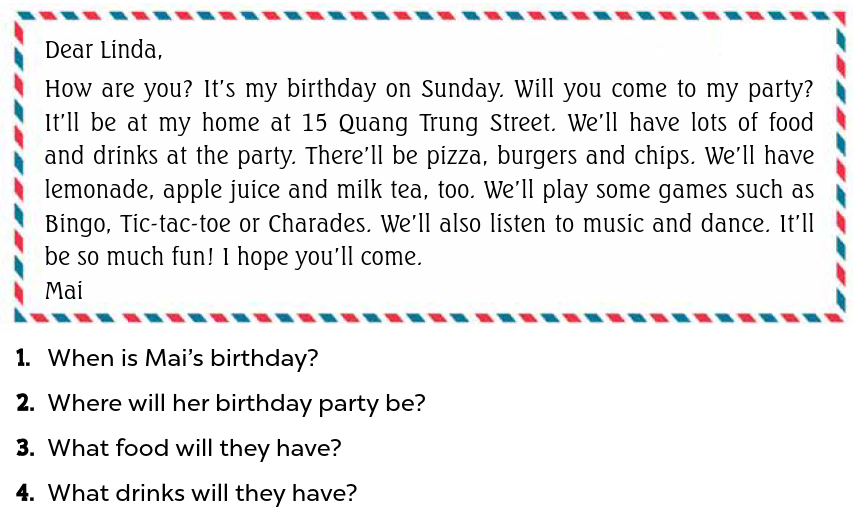 Look at Question 1.
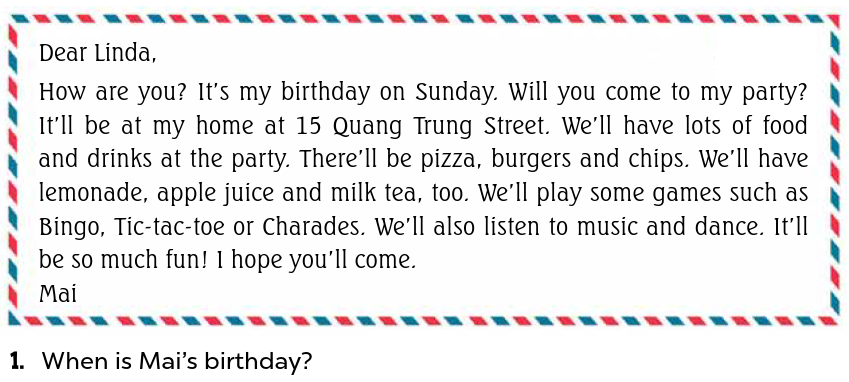 Mai’s birthday / It is on Sunday.
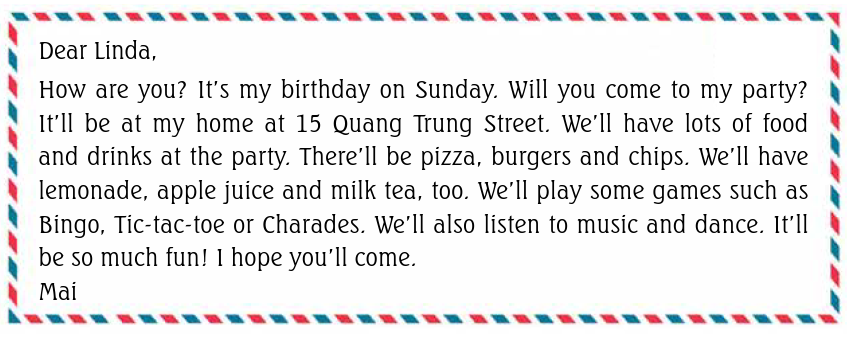 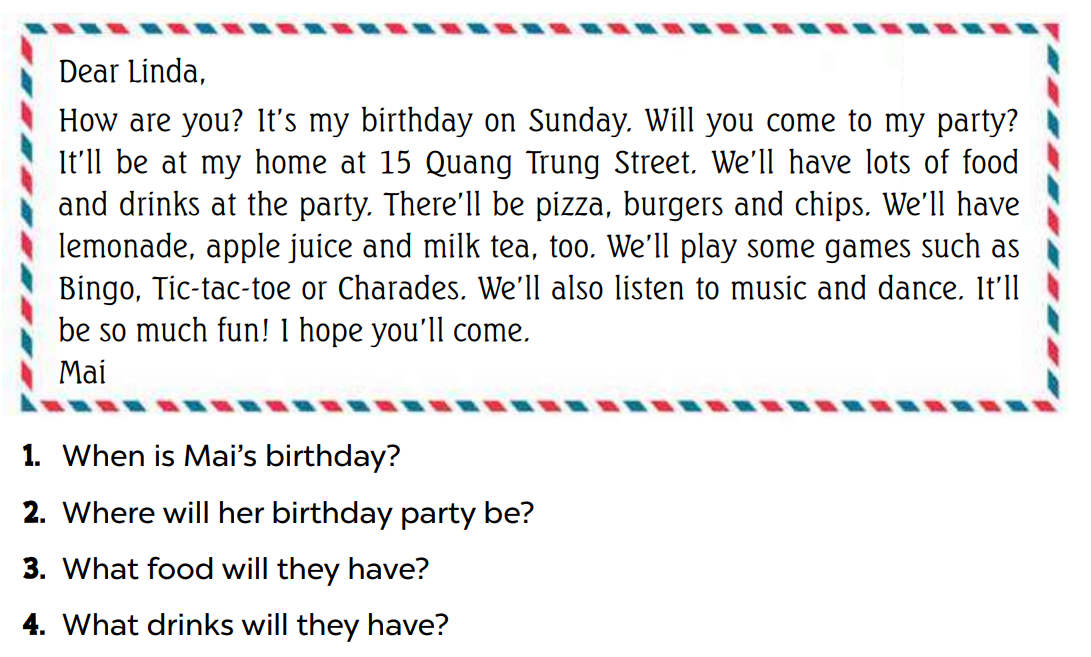 Her birthday party / It will be at 15 Quang Trung Street.
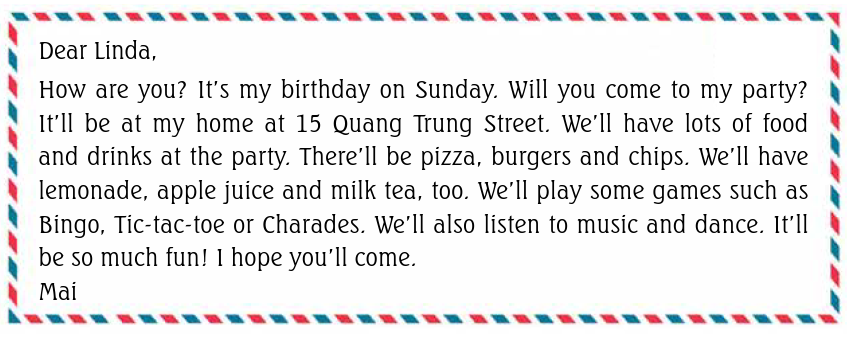 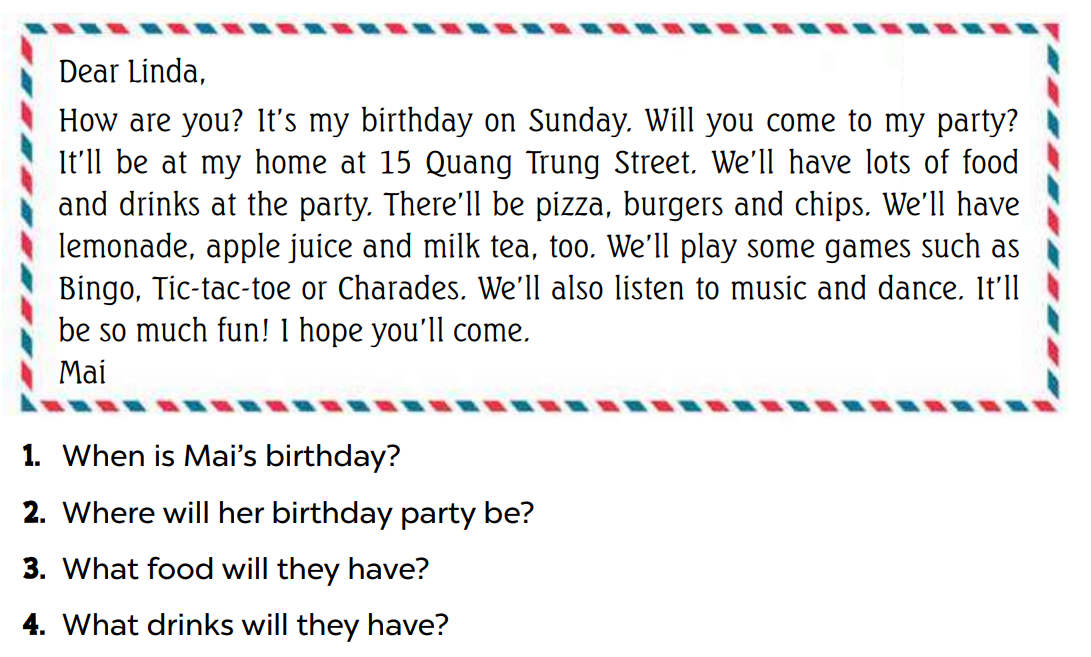 They’ll have pizza, burgers and chips.
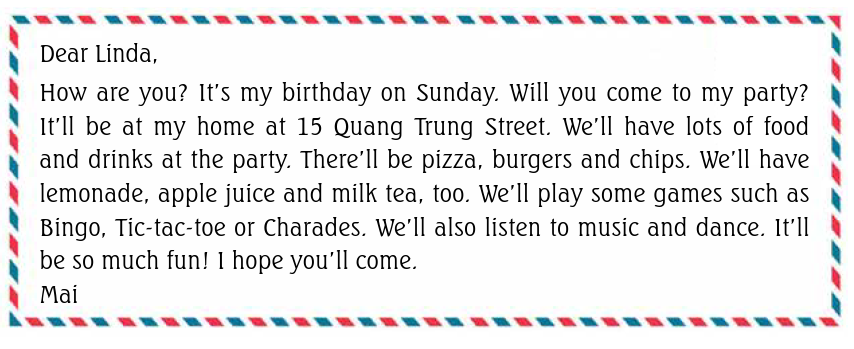 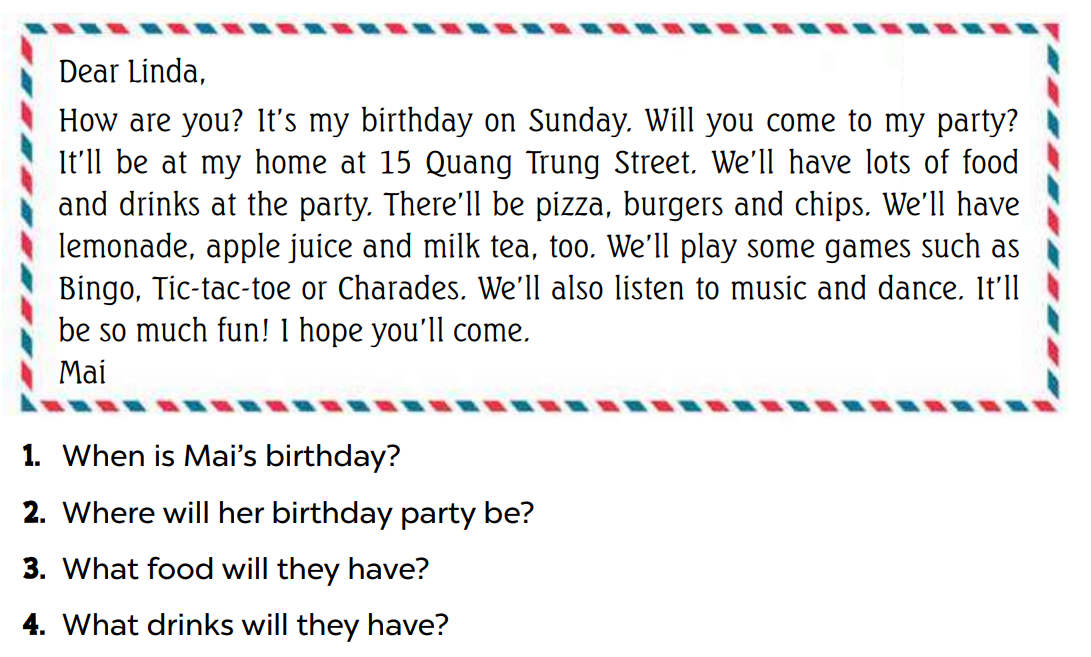 They’ll have lemonade, apple juice and milk tea.
03
Activity 2
Let’s write.
Work in pairs. Ask and answer the question.
Look and write.
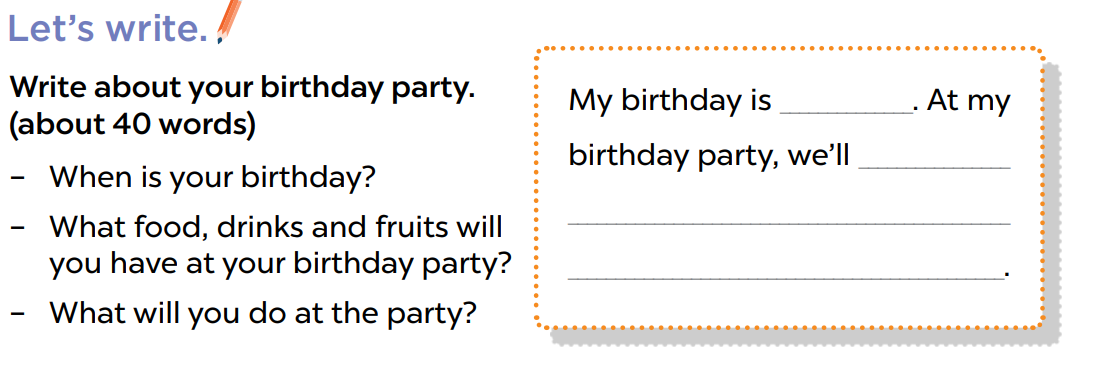 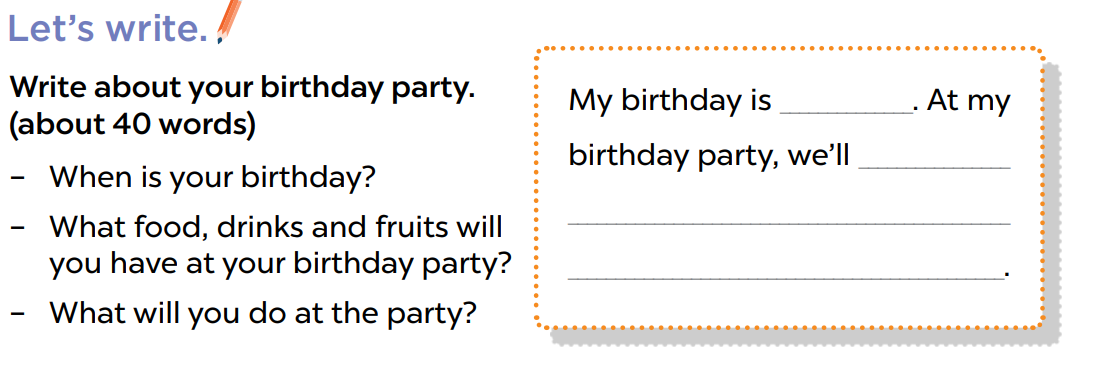 My birthday is in May.
I will have pizza, chicken, milk tea and lemonade …
I will sing and dance.
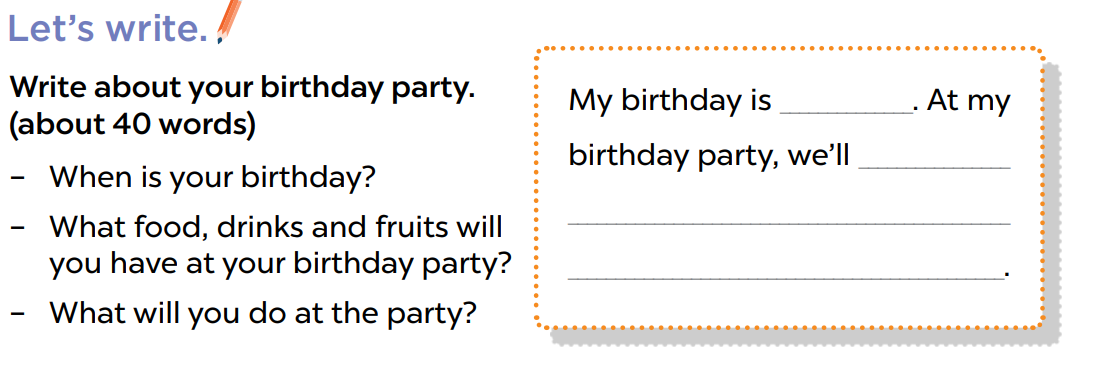 in May
have pizza,
chicken, milk tea and lemonade…
We will sing and dance.
Let’s write.
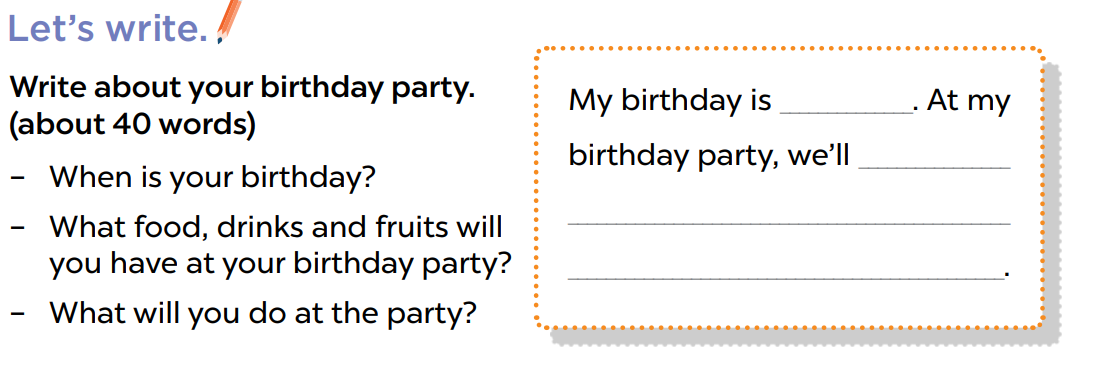 Activity 3
04
Project
Take out the menu prepared at home
Work in groups. Let’s talk.
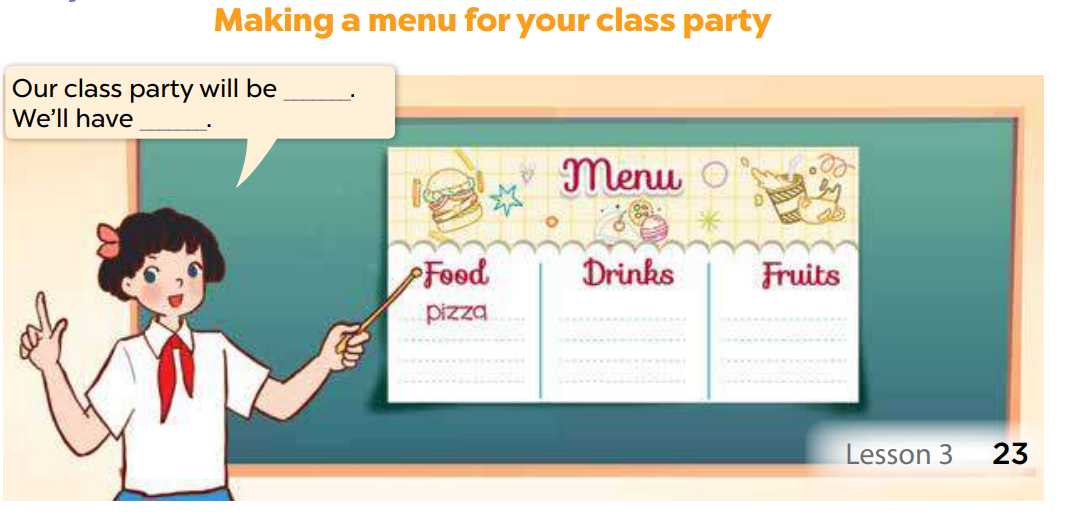 05
Fun Corner
Play the game.
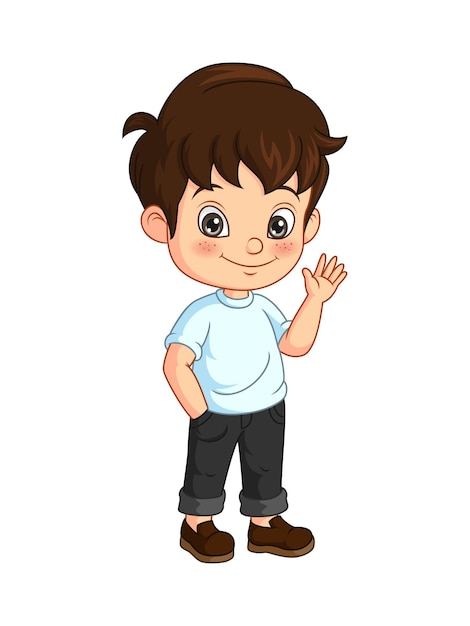 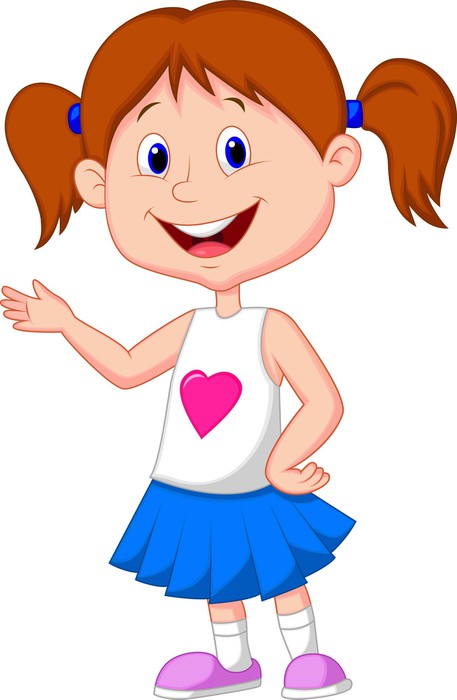 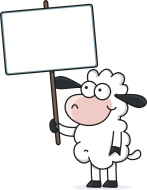 1
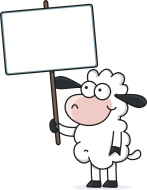 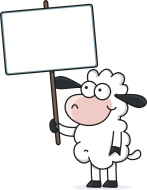 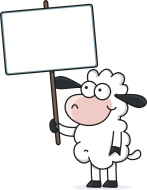 4
2
3
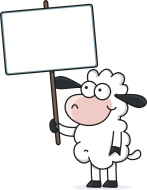 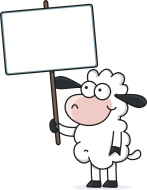 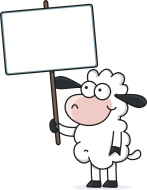 5
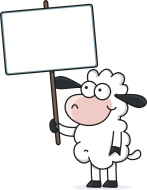 7
8
6
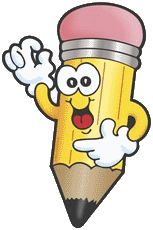 [Speaker Notes: Click the numbers to go to the questions]
be
Our class party will ………………  next Saturday.
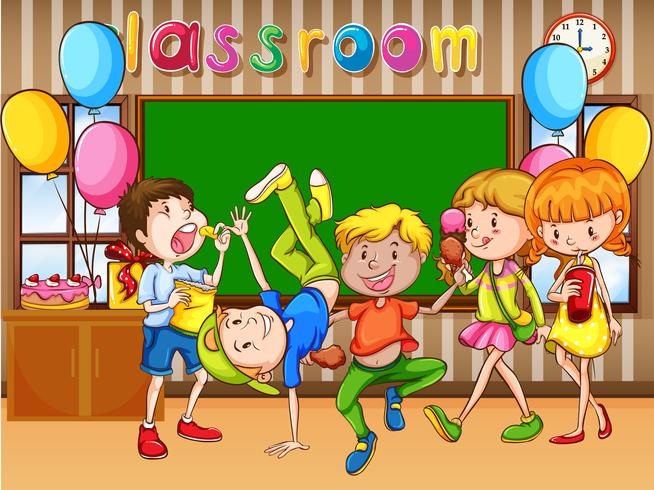 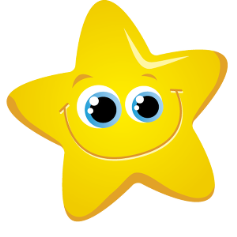 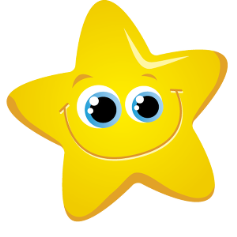 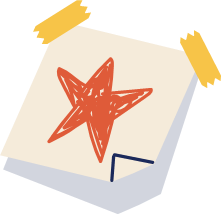 We’ll have cake and ……………...
pizza
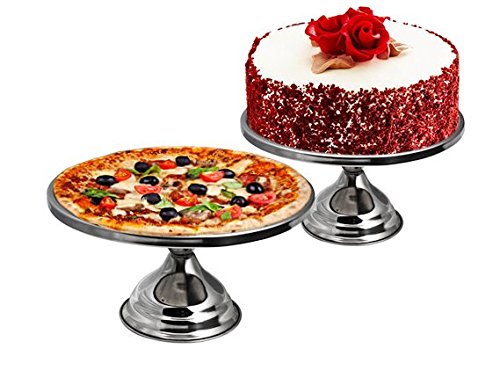 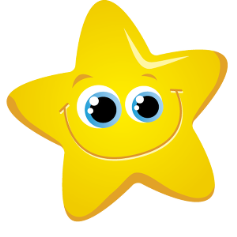 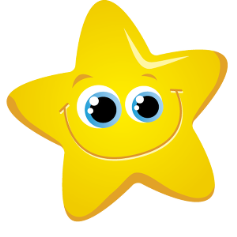 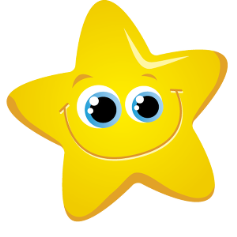 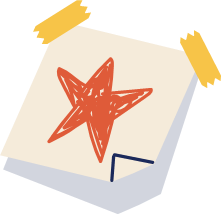 will
We …………… have lemonade and apple juice.
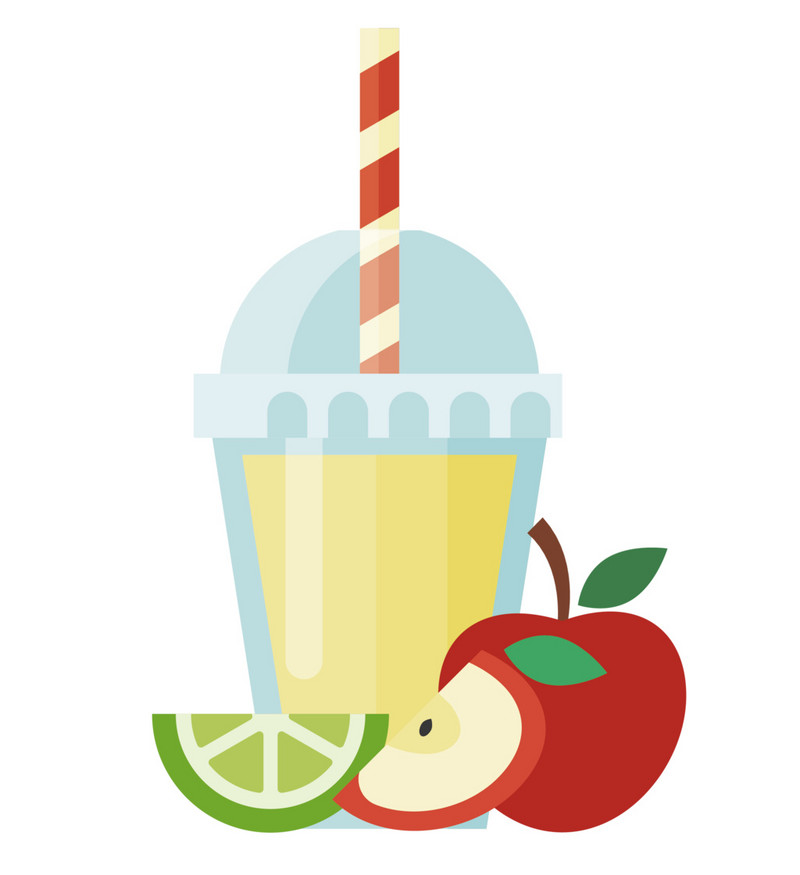 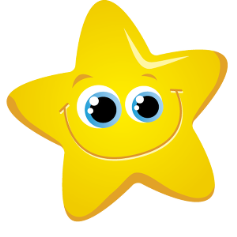 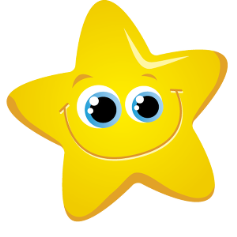 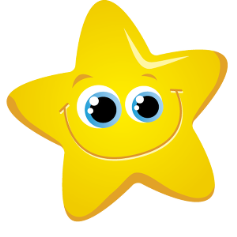 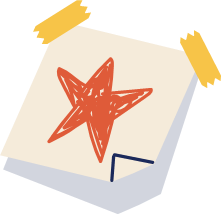 We will have chips and ……………….
burgers
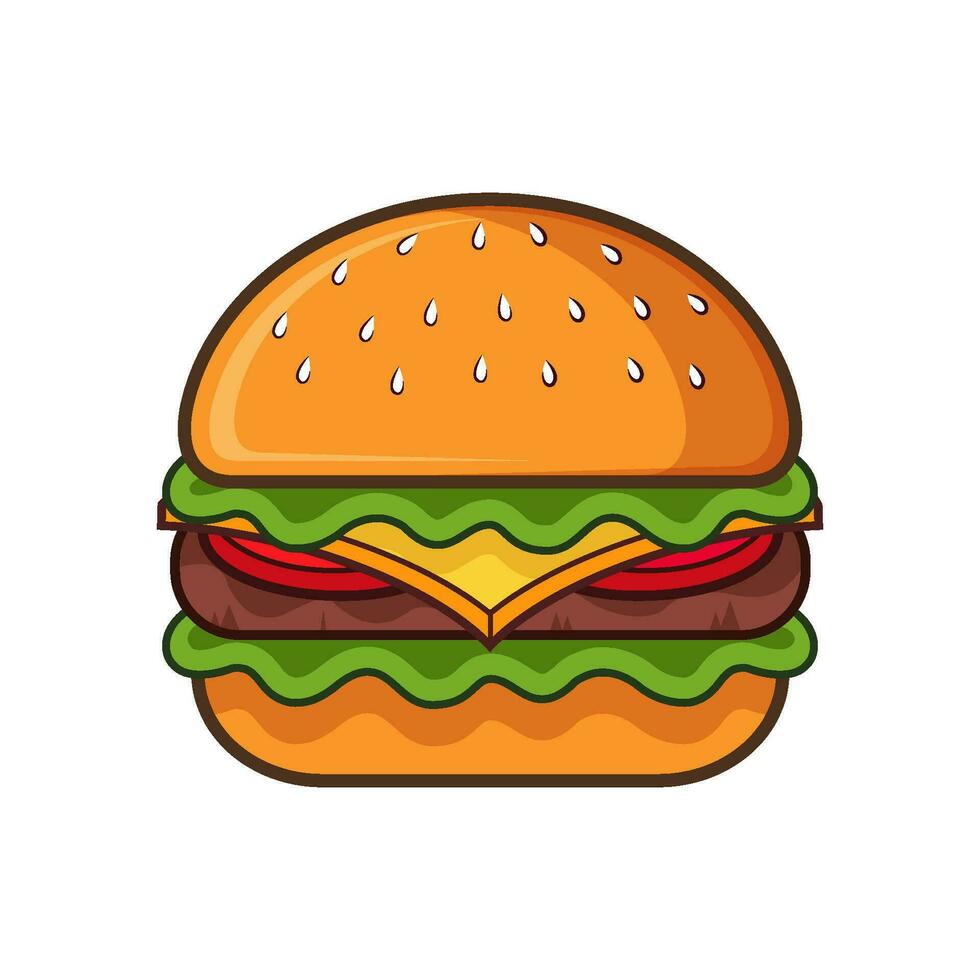 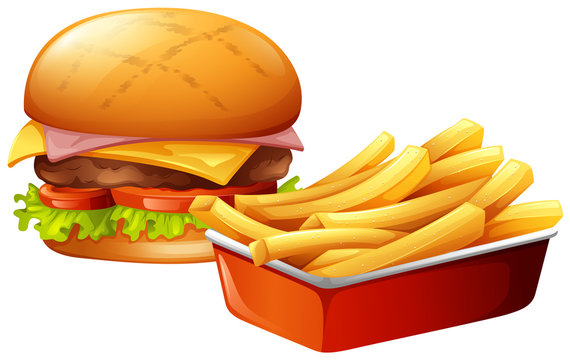 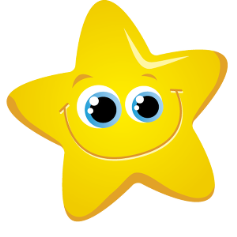 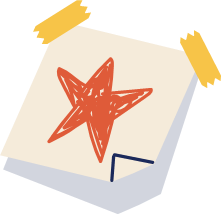 food
What ………….. will you have at the party?
We’ll have pizza, chips and burgers.
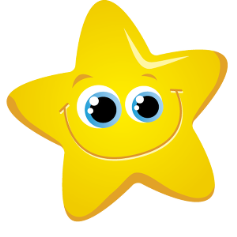 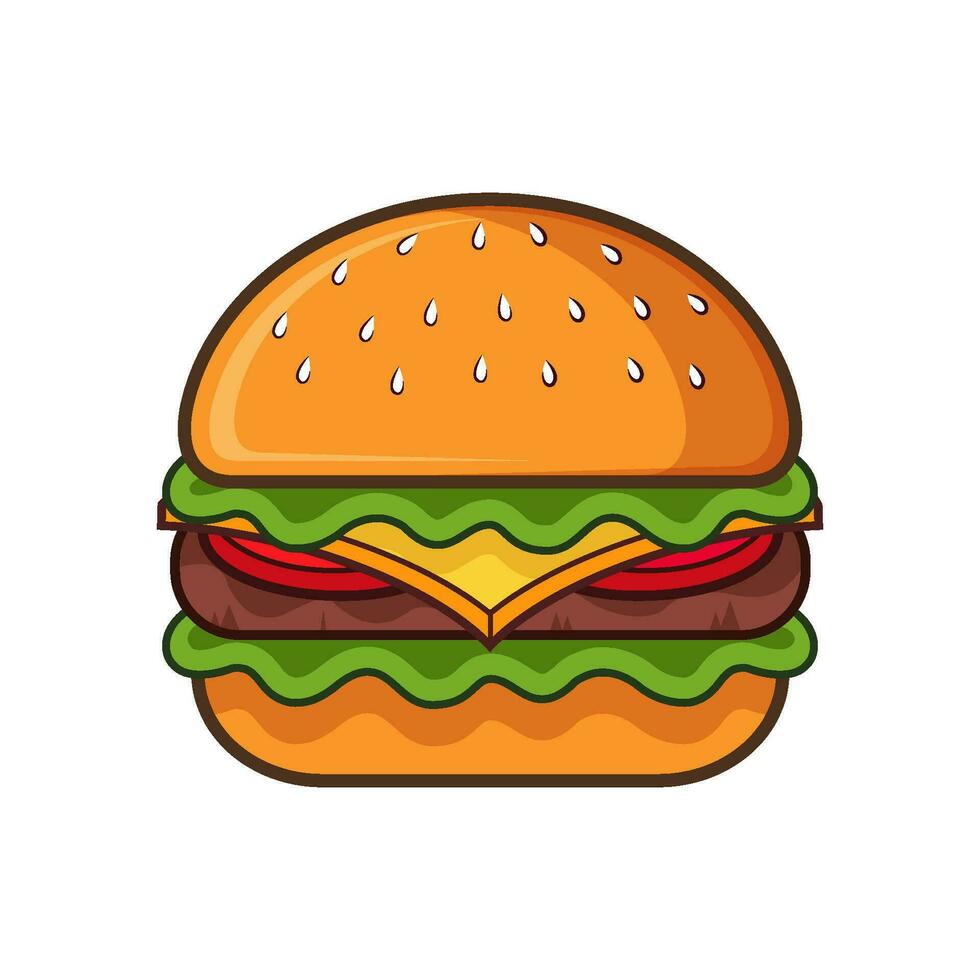 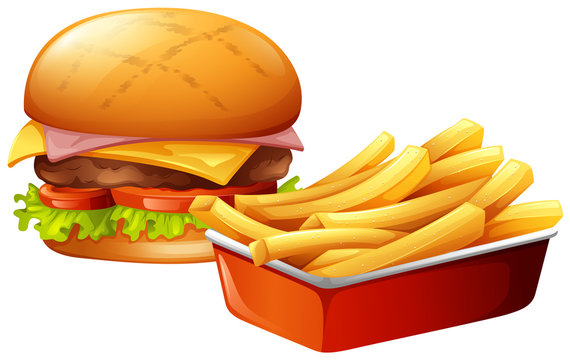 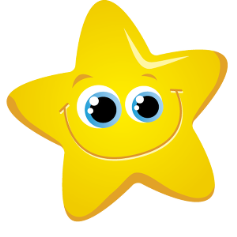 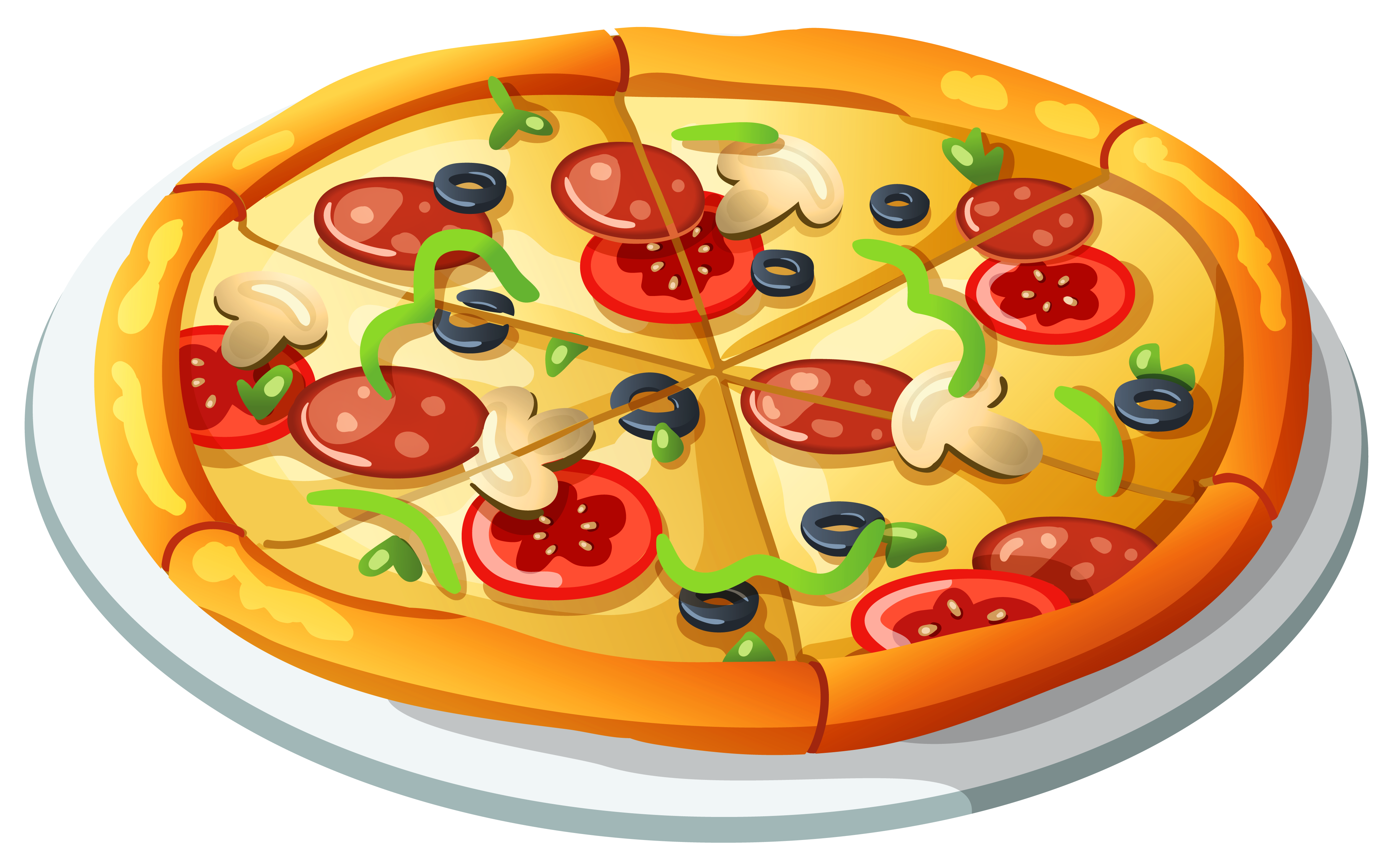 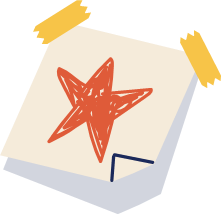 drinks
What ………….. will you have at the party?
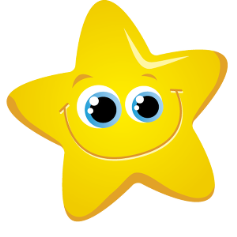 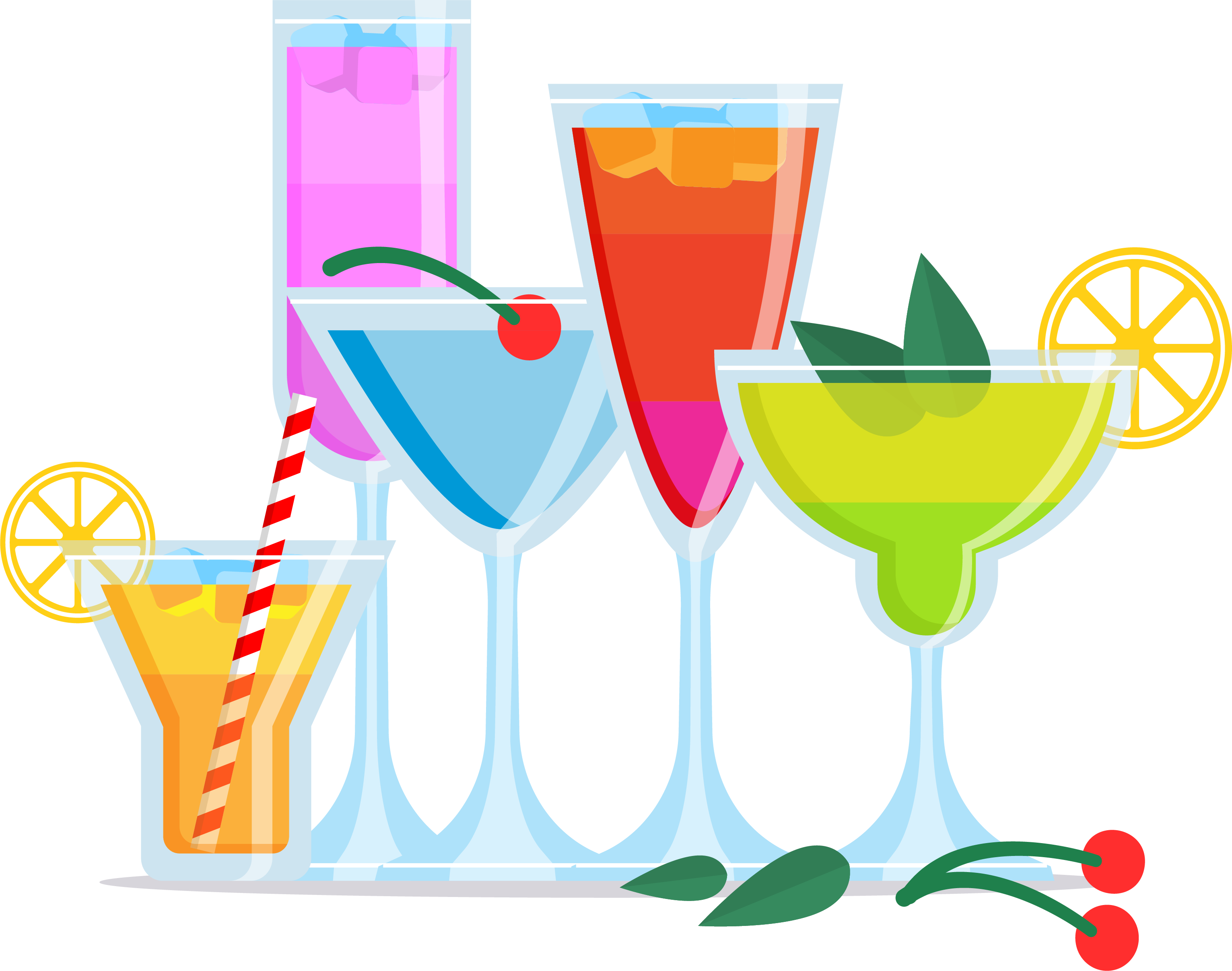 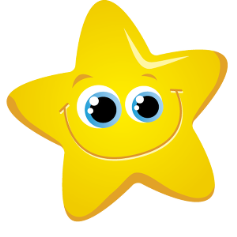 We’ll have fruit juice.
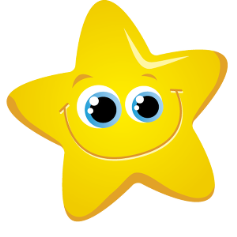 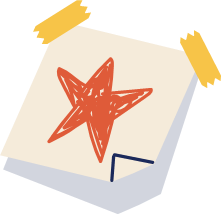 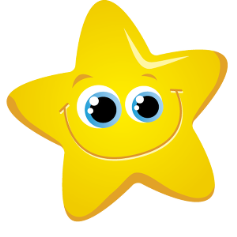 sing/ We/ and/ will/ dace./
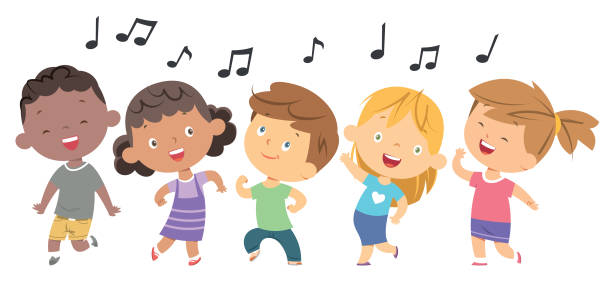 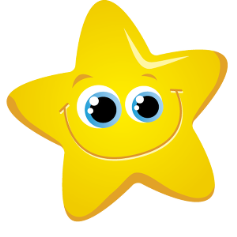 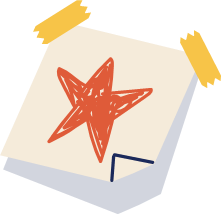 We will sing and dance.
drink/ juice./ will/ milk tea/ and/ apple/ We/
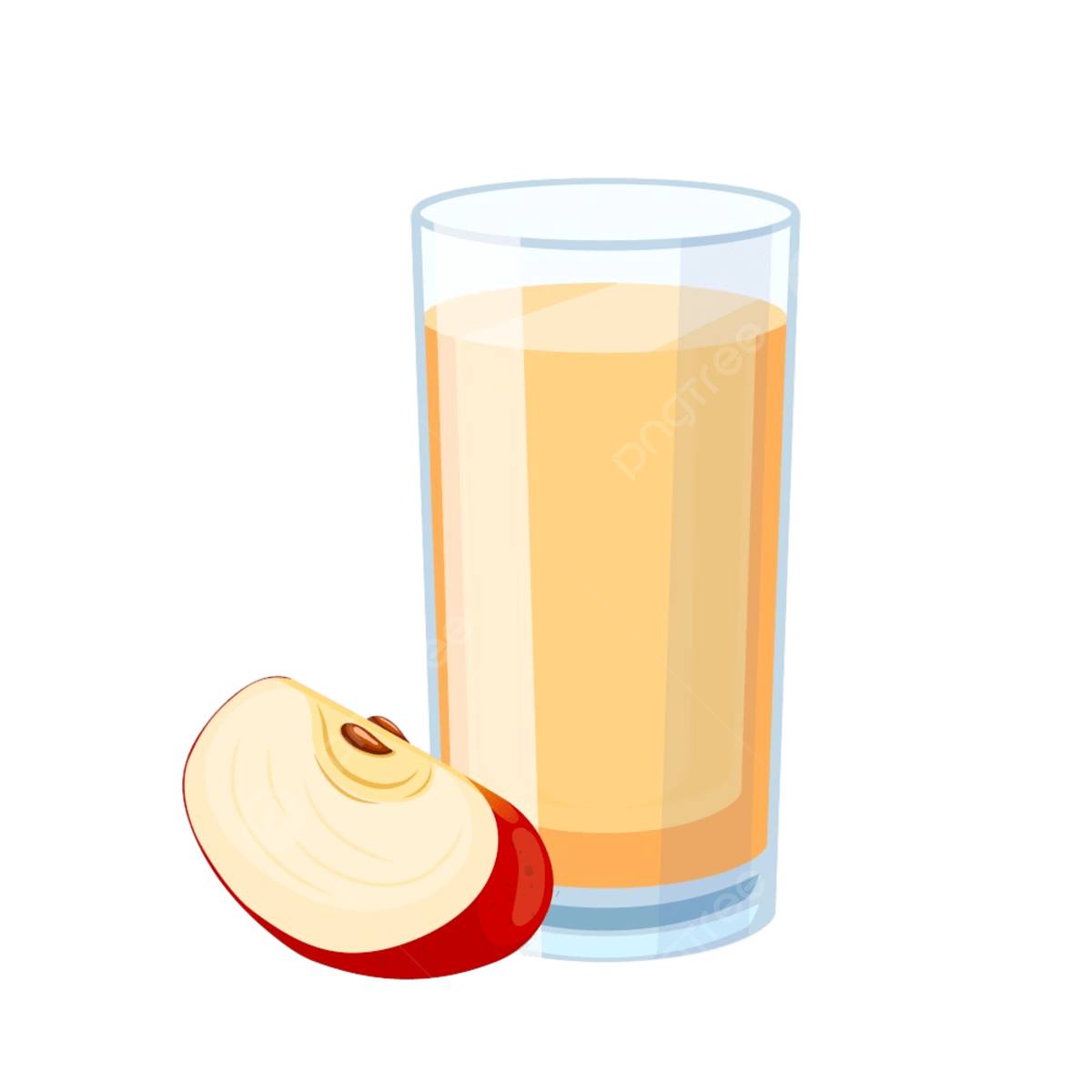 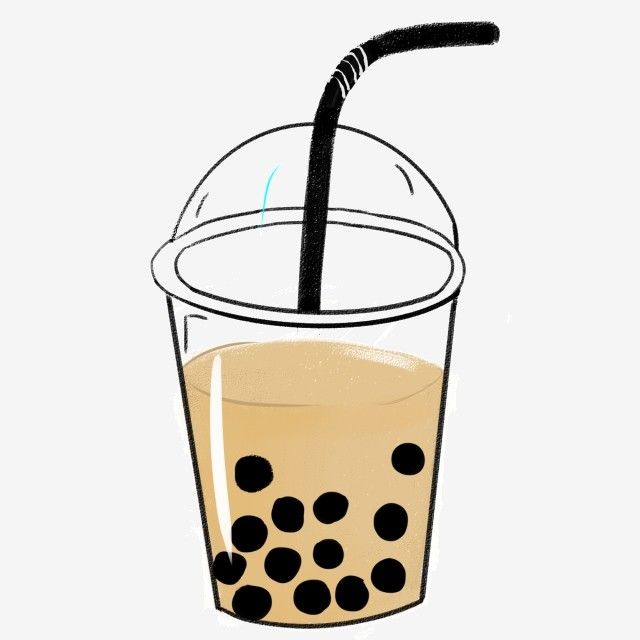 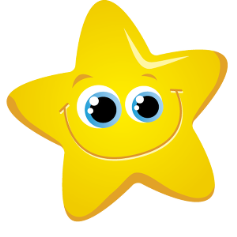 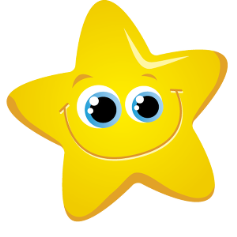 We will drink milk tea and 
apple juice.
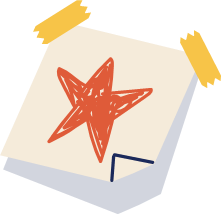 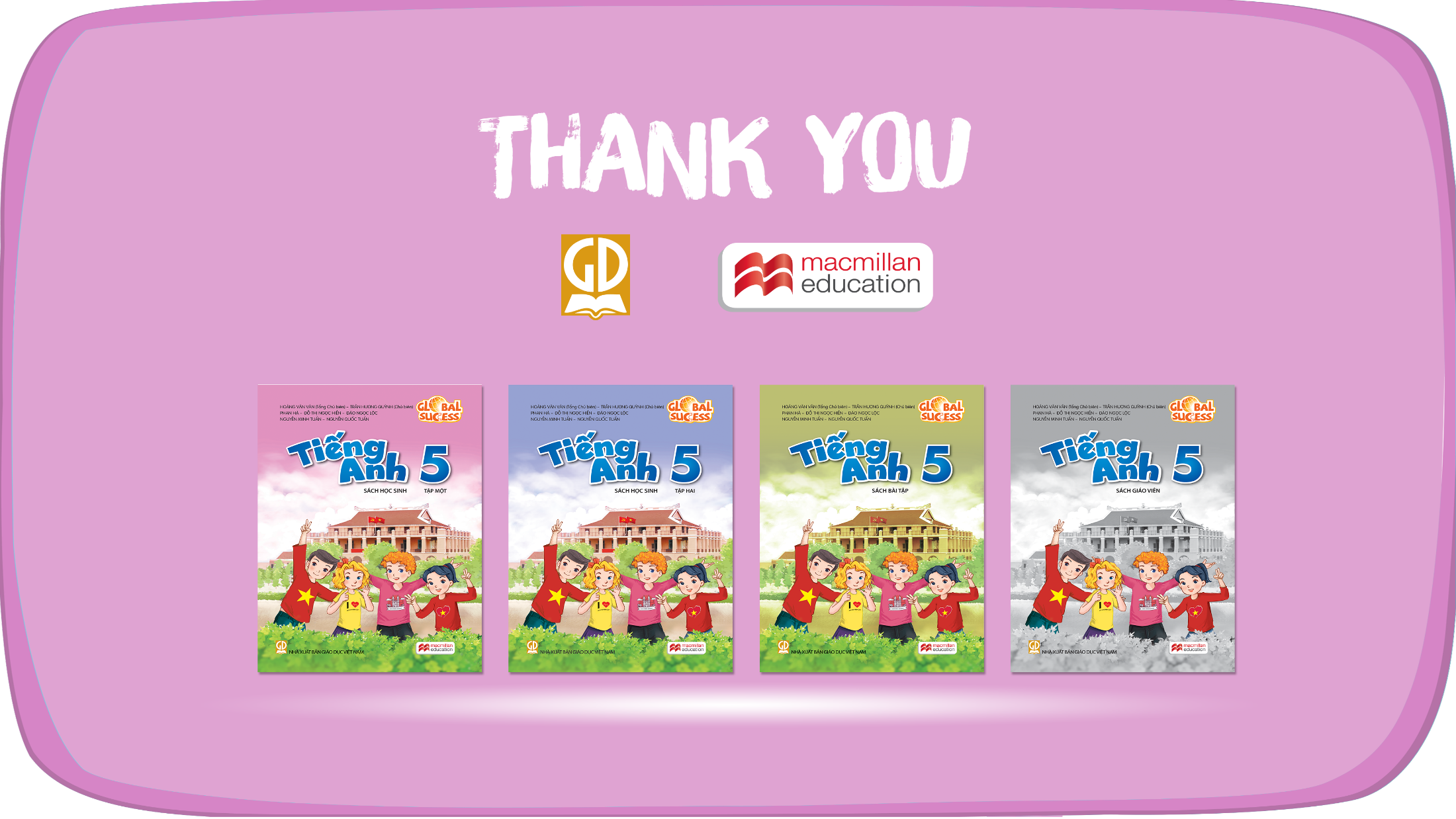 Website: hoclieu.vn
Fanpage: https://www.facebook.com/tienganhglobalsuccess.vn/